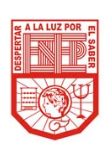 Escuela Normal De Educación Preescolar.
Licenciatura en educación preescolar.
Sexto semestre.

3°A
Curso:
Artes visuales
Maestra:
Silvia Erika Sagahon Solís
“Libro del artista”
Alumna:
Valeria Elizabeth Preciado Villalobos N°14
Unidad de aprendizaje:
Lo que sabemos sobre las artes visuales.
Competencias de unidad:
Detecta los procesos de aprendizaje de sus alumnos para favorecer su desarrollo cognitivo y socioemocional.
Integra recursos de la investigación educativa para enriquecer su práctica profesional, expresando su interés por el conocimiento, la ciencia y la mejora de la educación.
Saltillo, Coahuila 						25/04/2021
Enlace de video:
https://drive.google.com/file/d/1v2SRq0FjkQSuIP50TtjD7iS-Q-jHbsBW/view?fbclid=IwAR2-ojdSce_VUGFSUMzAdrPrXvsuRneMyhkI_-Nm8hIzp6wCdBRov5-aLGA
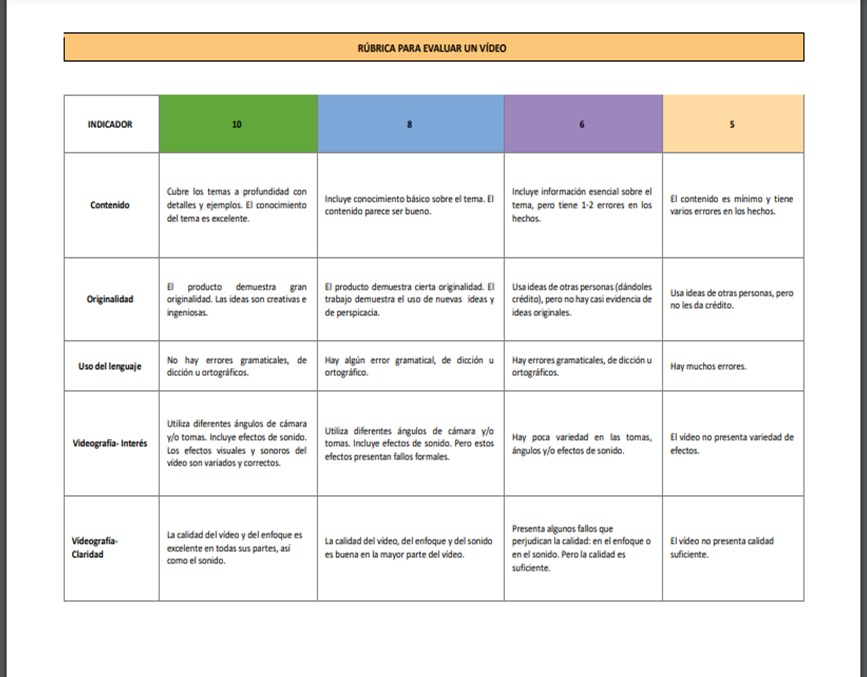